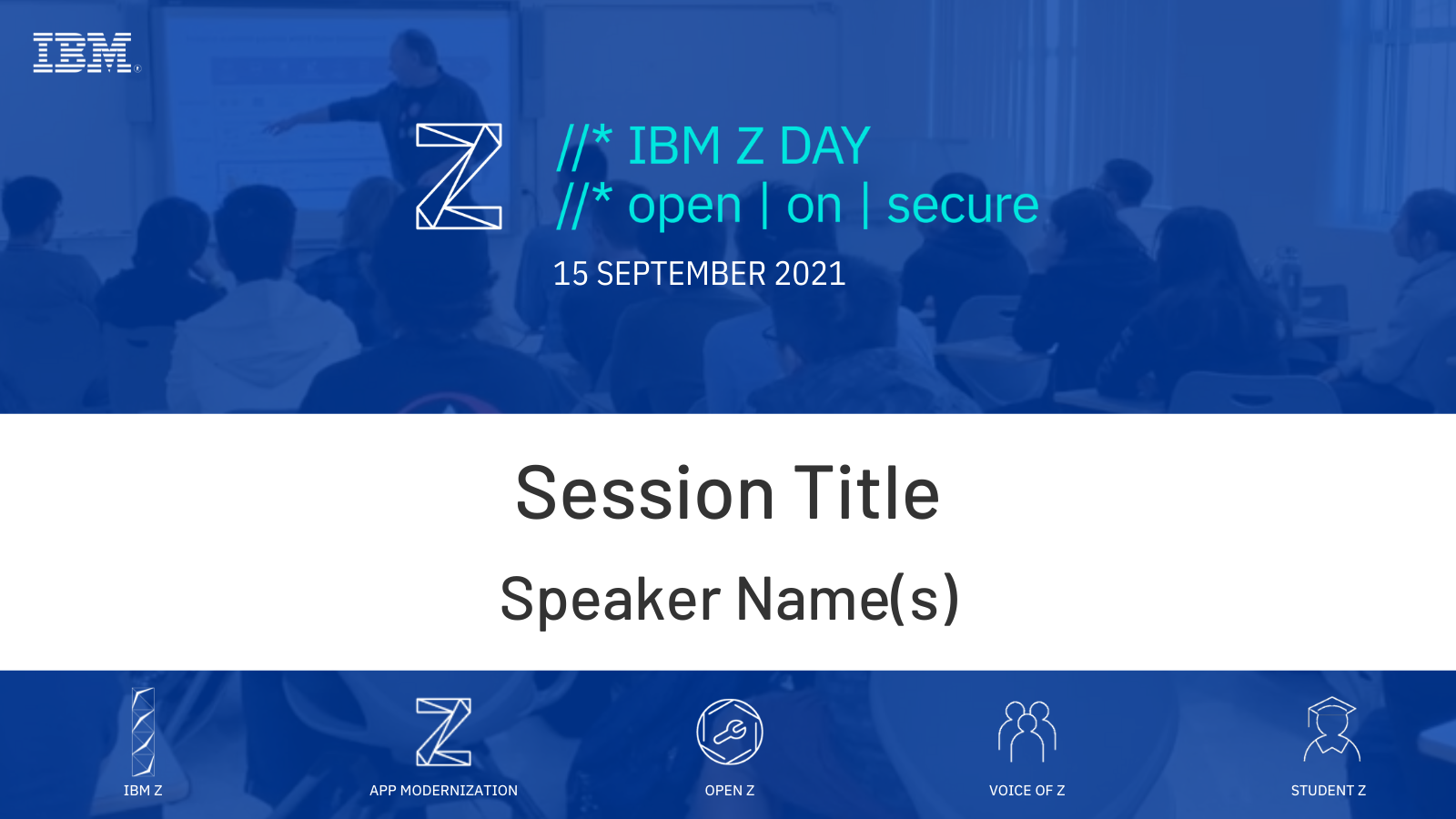 Looking for Open Source Software on Z? Meet the Software Discovery Tool!Divya Goswami & Elizabeth K. Joseph
A Little About Divya
┬─[divya at racharch in ~/a/t/IBM_Z_DAY]╰──> λ whoamiI’m Divya, a senior computer student, Lfx Summer Mentee at Open Mainframe Project, Z Ambassador for the year 2021. Currently, I am working in DevSecOps Intern at Trell.
┬─[divya at racharch in ~/a/t/IBM_Z_DAY]╰──> λ cat important_linksFind me on Twitter:		@rachejazzFind me on Github:		@rachejazzAbout me:				rachejazz.meAbout me in free time:	rachejazz.me/blogs.html
A little about Elizabeth
elizabeth@ibm-z-day:~$ Developer Advocate for IBM Z, Linux Systems Administrator
elizabeth@ibm-z-day:~$ Author of books on Ubuntu and OpenStack
elizabeth@ibm-z-day:~$ Find me on Twitter @pleia2!
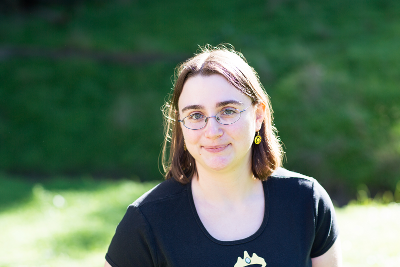 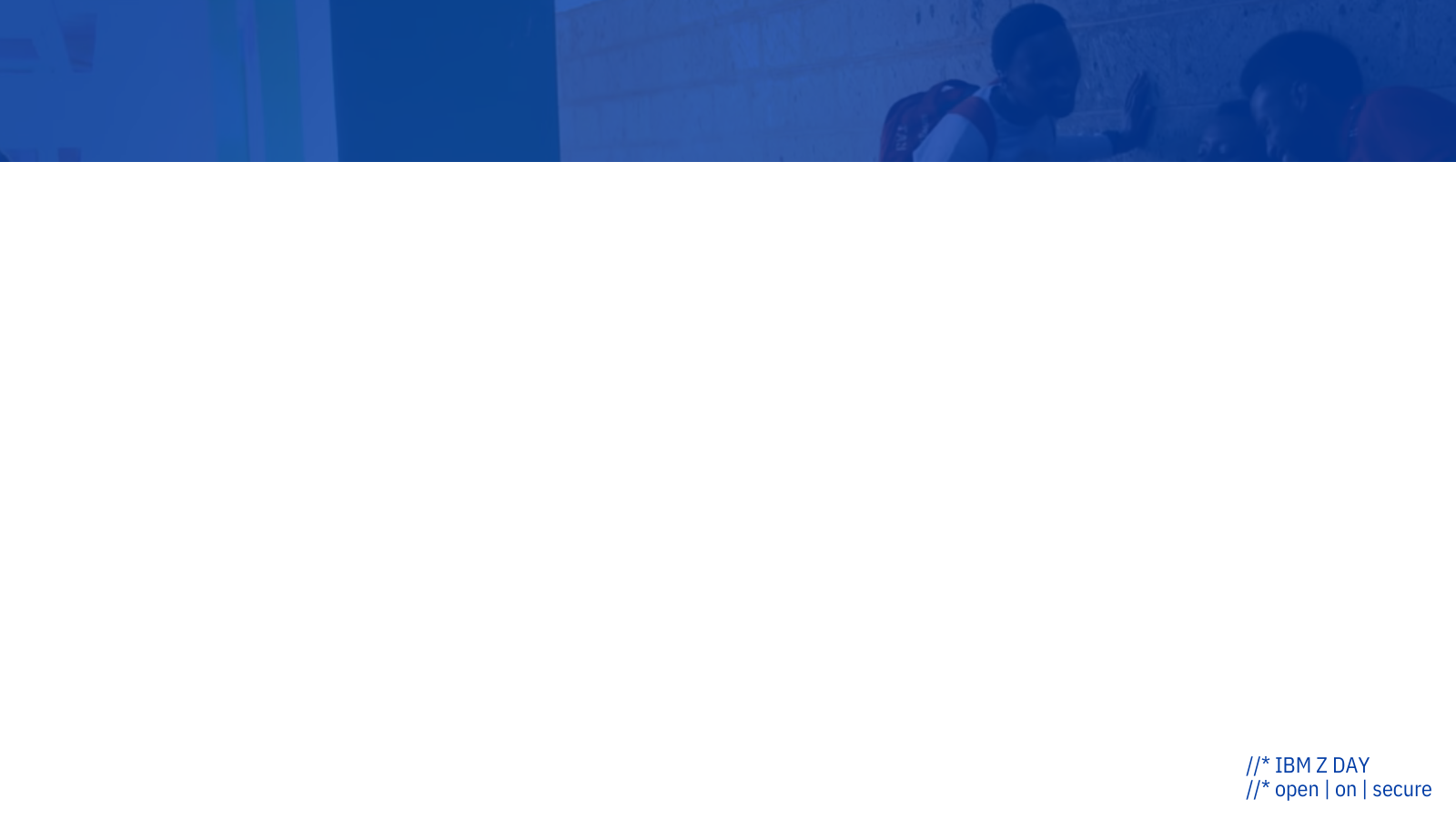 Ever wonder what open source packages are available for your operating system on Z?The search is on!
bit.ly/SDT-main 								bit.ly/SDT-data
bit.ly/SDT-main 				|				bit.ly/SDT-data
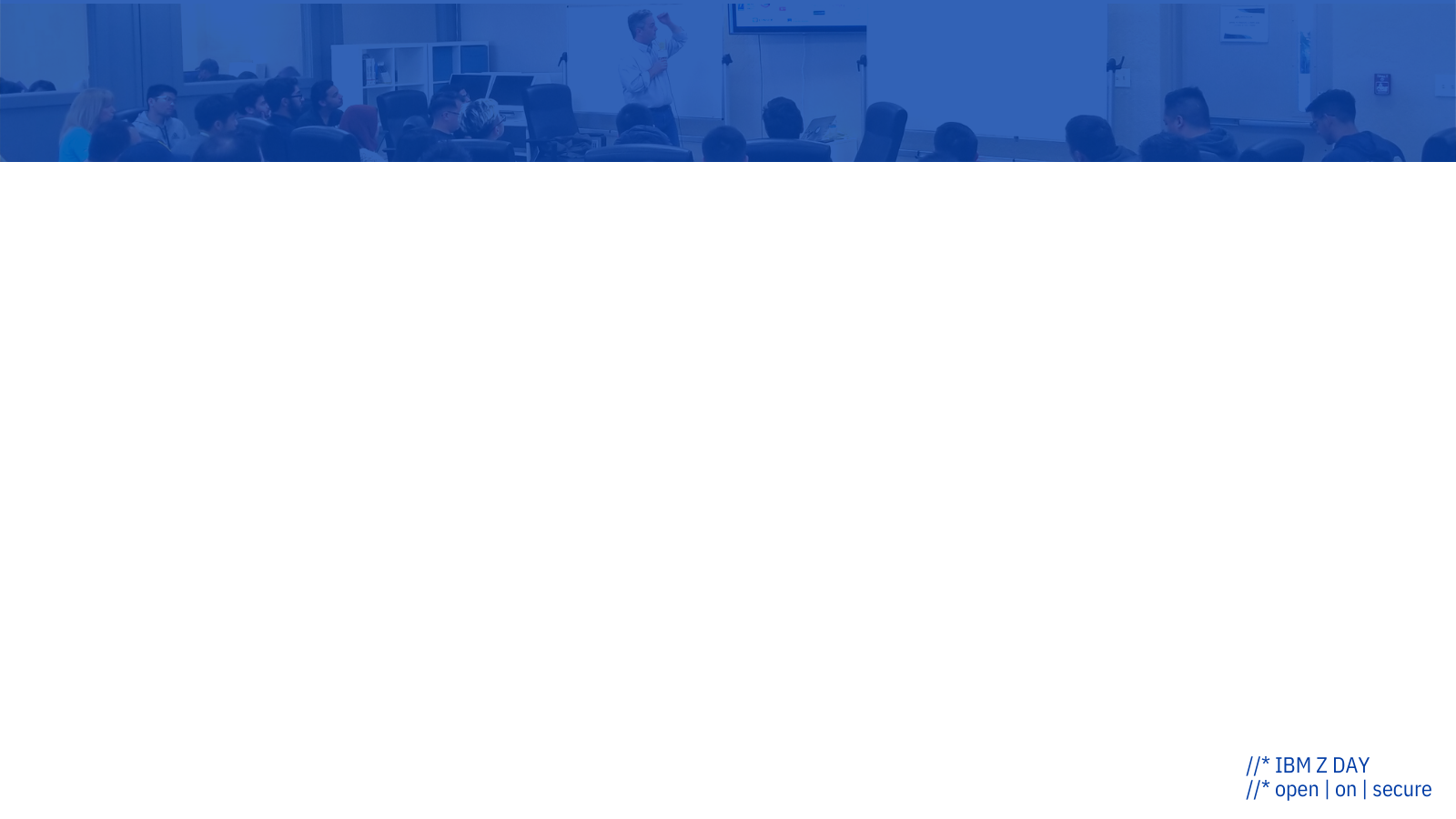 But first, the search criteria
z/OS or Linux?
If z/OS, are you looking for something in USS?
What distribution of Linux?
What version of that distribution of Linux?
IBM Z vs. s390x vs. System Z vs. zArchitecture…
(hint: they’re all the same, but projects refer to IBM Z in different ways!)
Fully open source? Enterprise edition?
Vendor or community supported?


Ok, now we can search!
bit.ly/SDT-main 				|				bit.ly/SDT-data
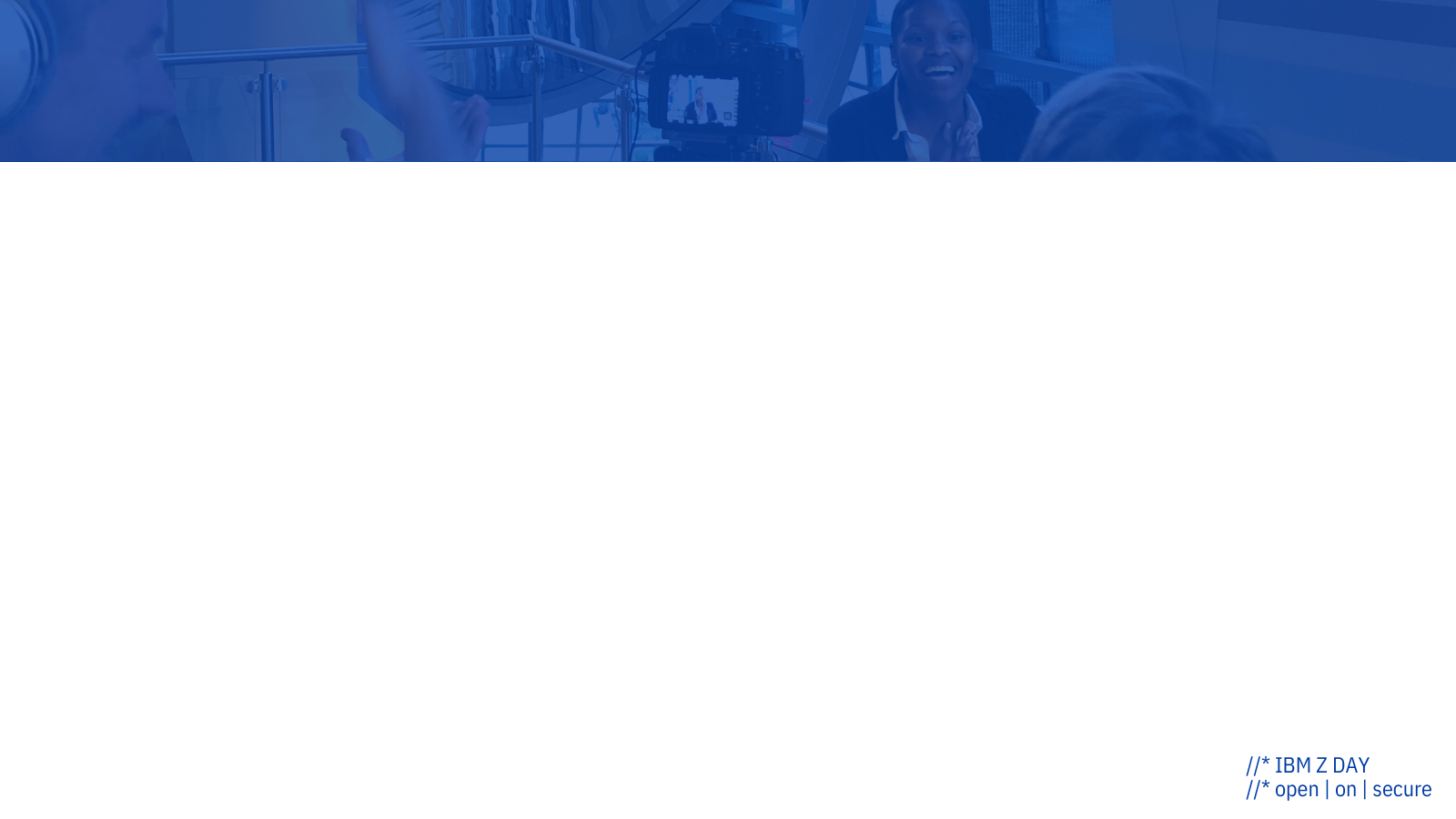 Search!
Software website
Software “About” page for version available
Documentation
Downloads page
Linux distribution package search page
Package Distro Search (PDS)
Online search
Ask your vendor
bit.ly/SDT-main 				|				bit.ly/SDT-data
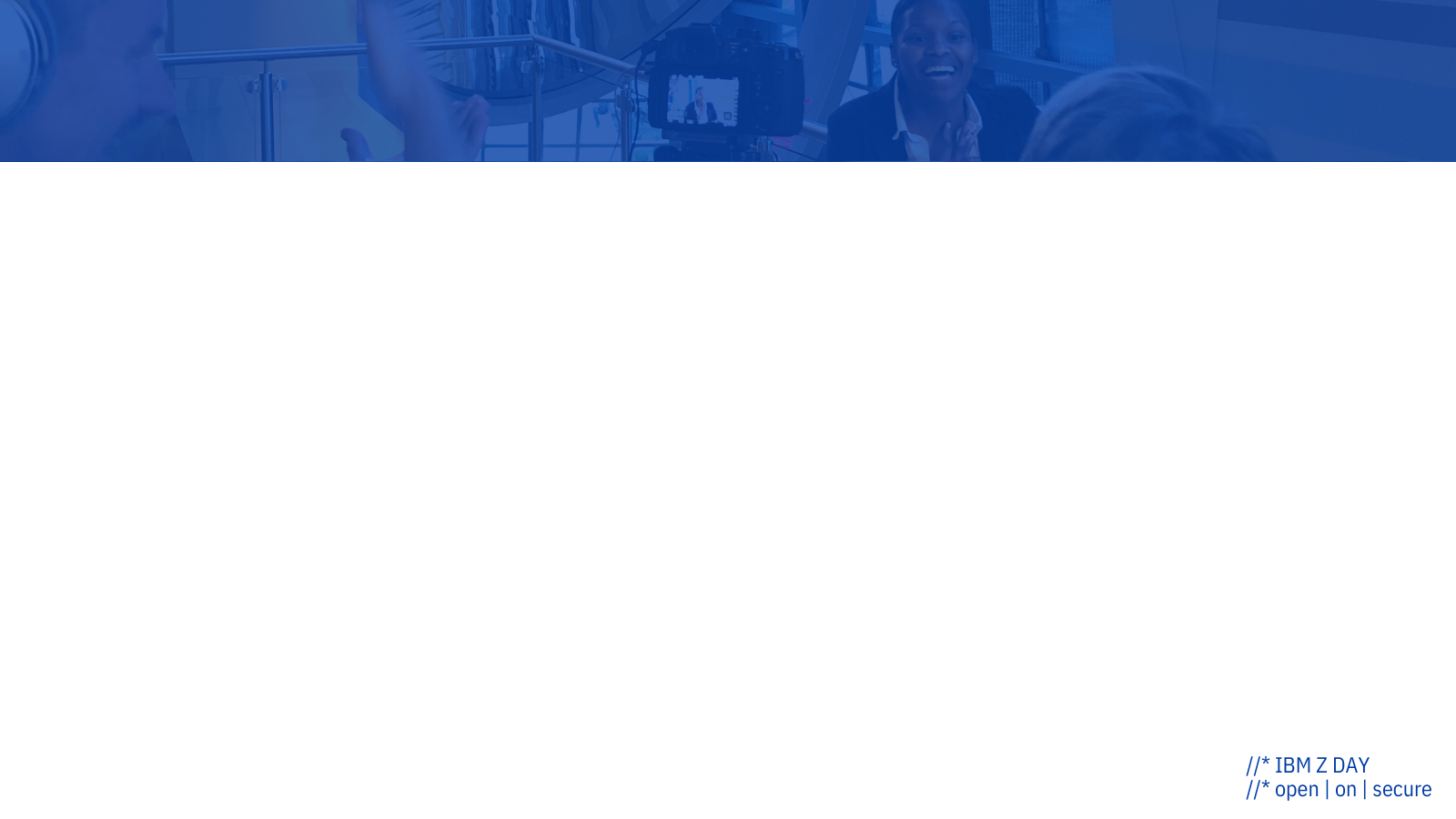 Meet the Software Discovery Tool!
The Open Mainframe Project’s Software Discovery Tool helps match practitioners with the best open source software that meets their needs.You can search through open source software for zArchitecture/s390x for any Z operating system from any source, any repo, anywhere, in one place.https://www.openmainframeproject.org/projects/software-discovery-tool
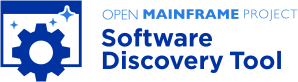 bit.ly/SDT-main 				|				bit.ly/SDT-data
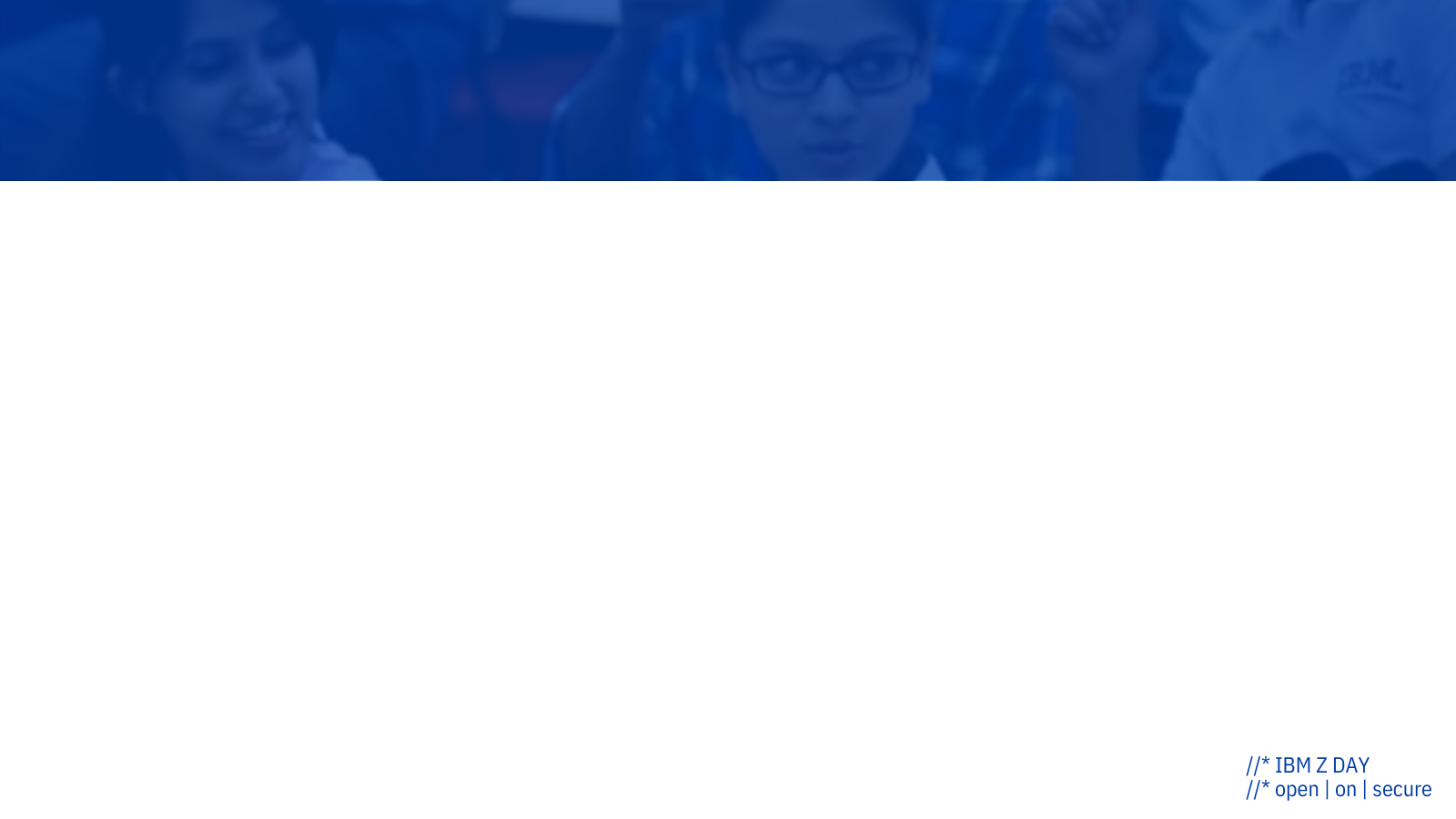 How did you come up with this idea?
Package Distro Search Tool from IBM already maintains an IBM Z (s390x) search tool for:

Ubuntu
Red Hat Enterprise Linux
SUSE Linux Enterprise Server
SUSE Package Hub

Uses JSON files stored in GitHub as a storage back-end for package data.
PDS: https://ibm.biz/LoZPackageDistroSearch
PDS source: https://github.com/linux-on-ibm-z/PDS
bit.ly/SDT-main 								bit.ly/SDT-data
bit.ly/SDT-main 				|				bit.ly/SDT-data
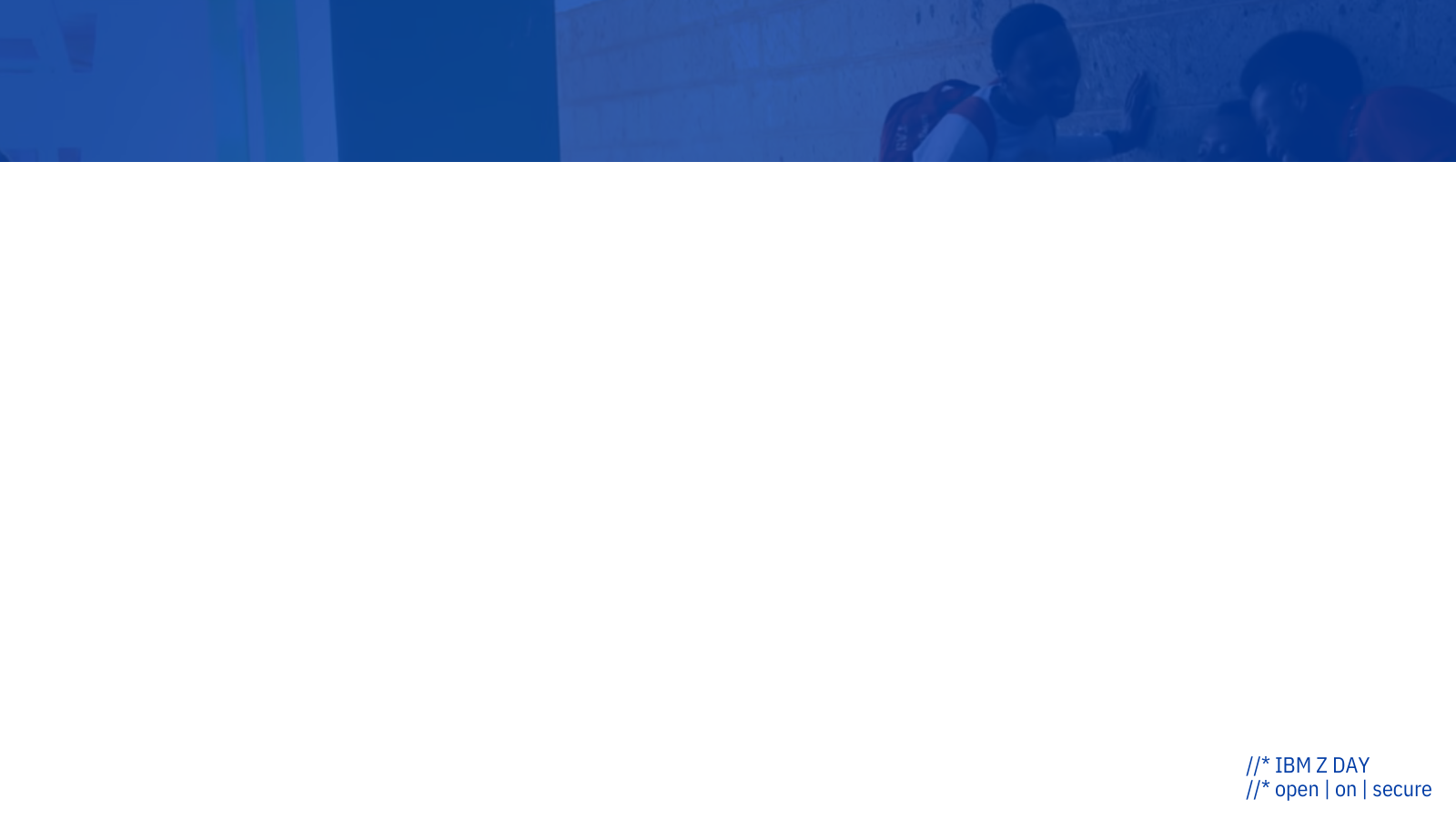 How different is the Software Discovery Tool?
IBM z/OS supported packages! 
description for each package (if supported by source file)


Debian 10 and 11
OpenSUSE Tumbleweed and Leap 15.3
Fedora 34
ClefOS 7 from Sine Nomine

And…..? 

YOU can help us!
Also,
bit.ly/SDT-main 								bit.ly/SDT-data
bit.ly/SDT-main 				|				bit.ly/SDT-data
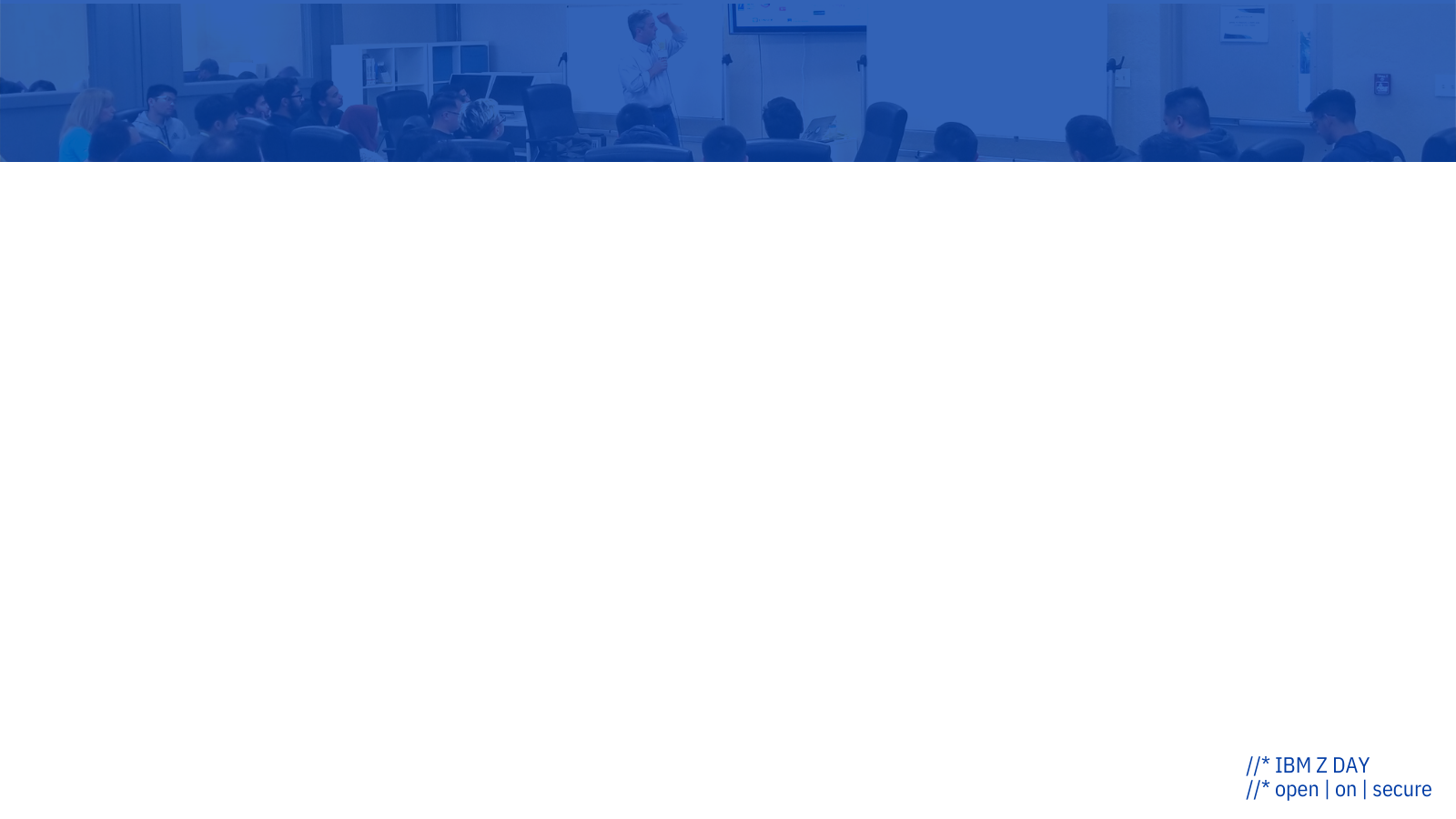 Basic Design And What To Expect
Simple easy navigable UI

Options to filter through different operating systems

Optional description column for the confused individuals

Further filtering based on exact versions

Writing a script? We have an API to get you covered!
Few crashes. But that’s OK.
bit.ly/SDT-main 								bit.ly/SDT-data
bit.ly/SDT-main 				|				bit.ly/SDT-data
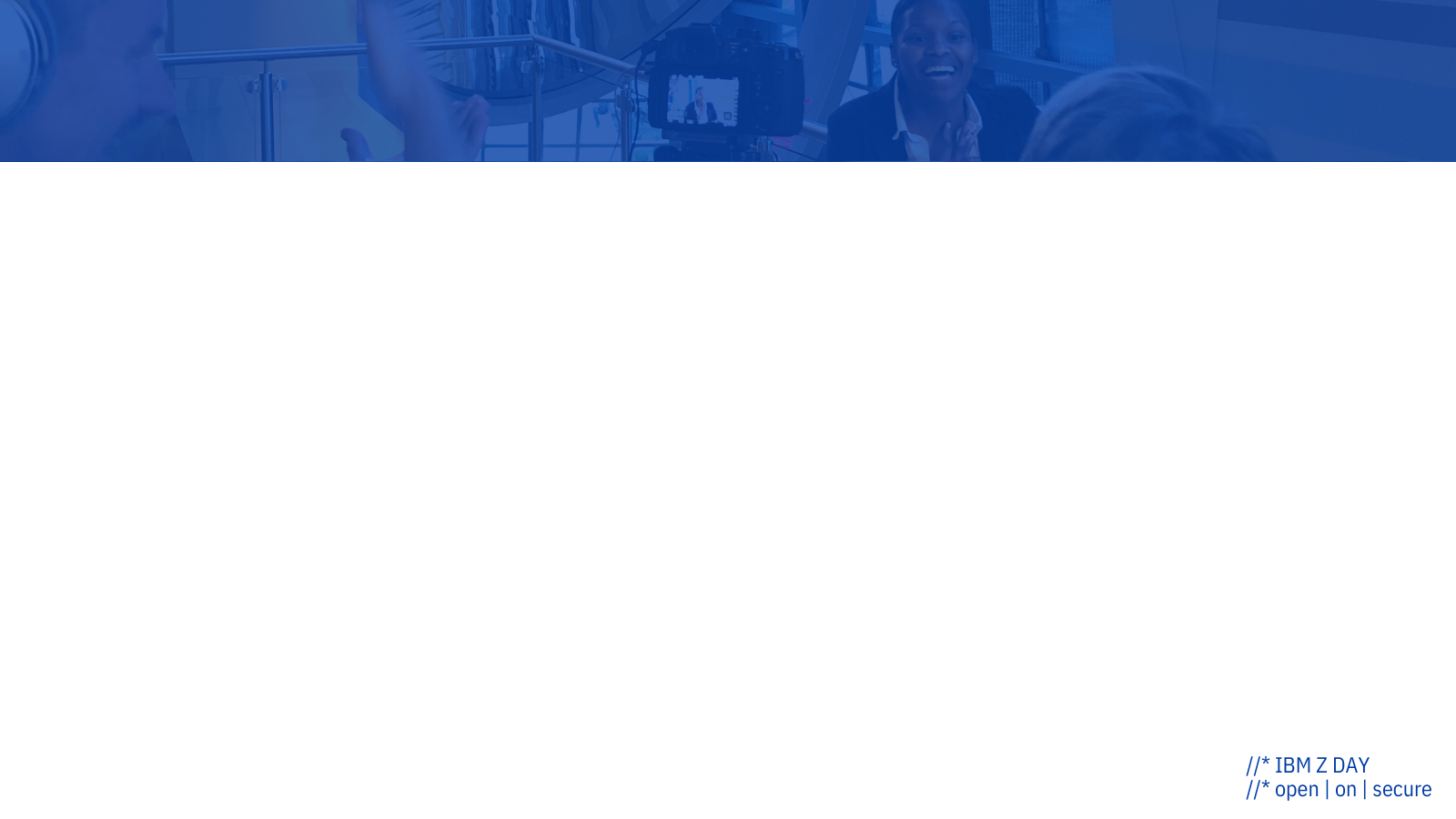 I’d Like to Host It Myself!
Have you got CI/CD?
bit.ly/SDT-deploy
YES!
Script that will be auto update your config to support sources from PDS
Delete previous cache and reload server with new sources
Updating every source with every new push
OMP is taking too long to update the sources. May I?
YES YES!
./bin/package_build.py does all the updating
bit.ly/SDT-main 								bit.ly/SDT-data
bit.ly/SDT-main 				|				bit.ly/SDT-data
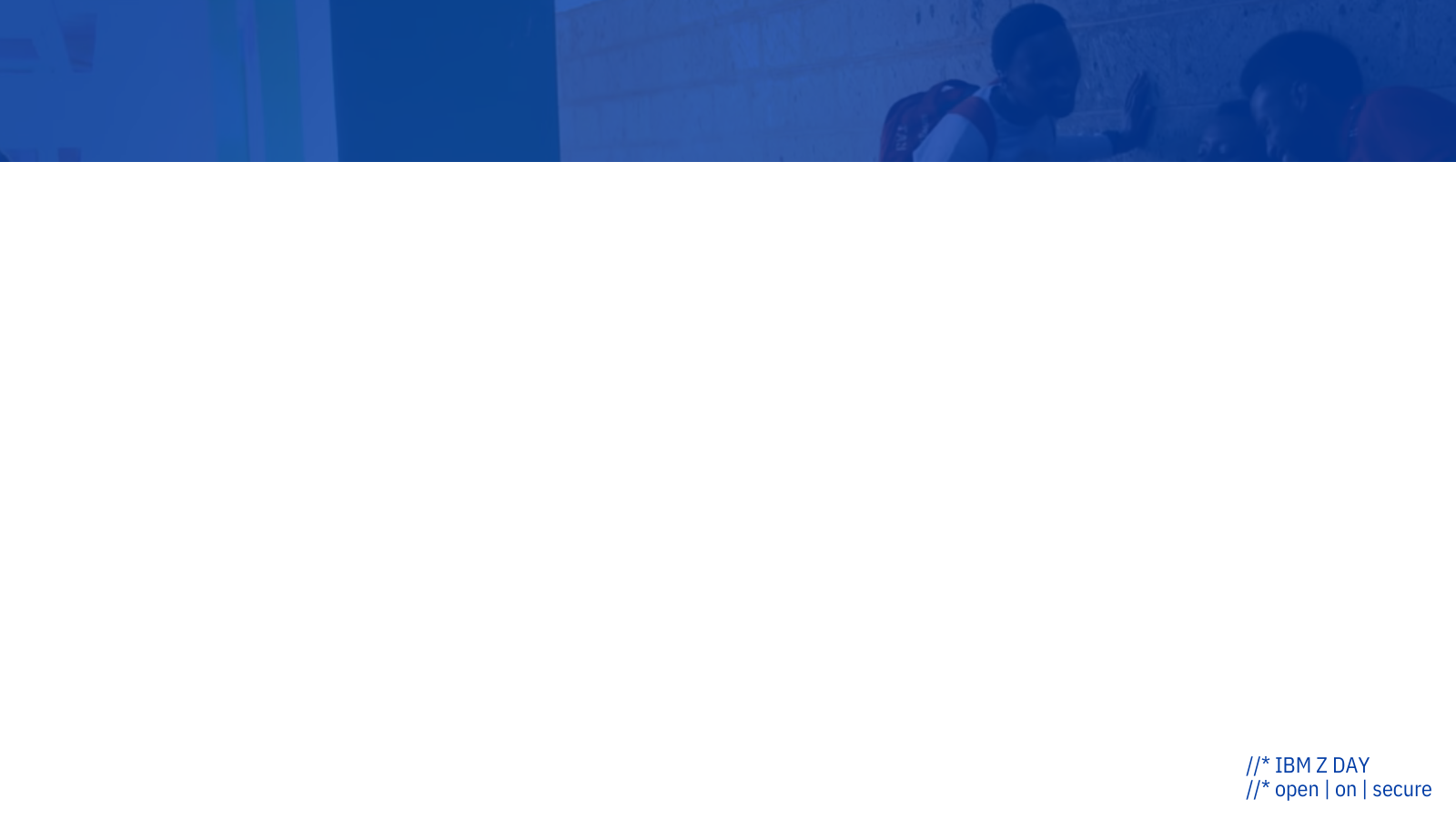 Demo
What SDT is capable of doing till date
bit.ly/SDT-main 								bit.ly/SDT-data
bit.ly/SDT-main 				|				bit.ly/SDT-data
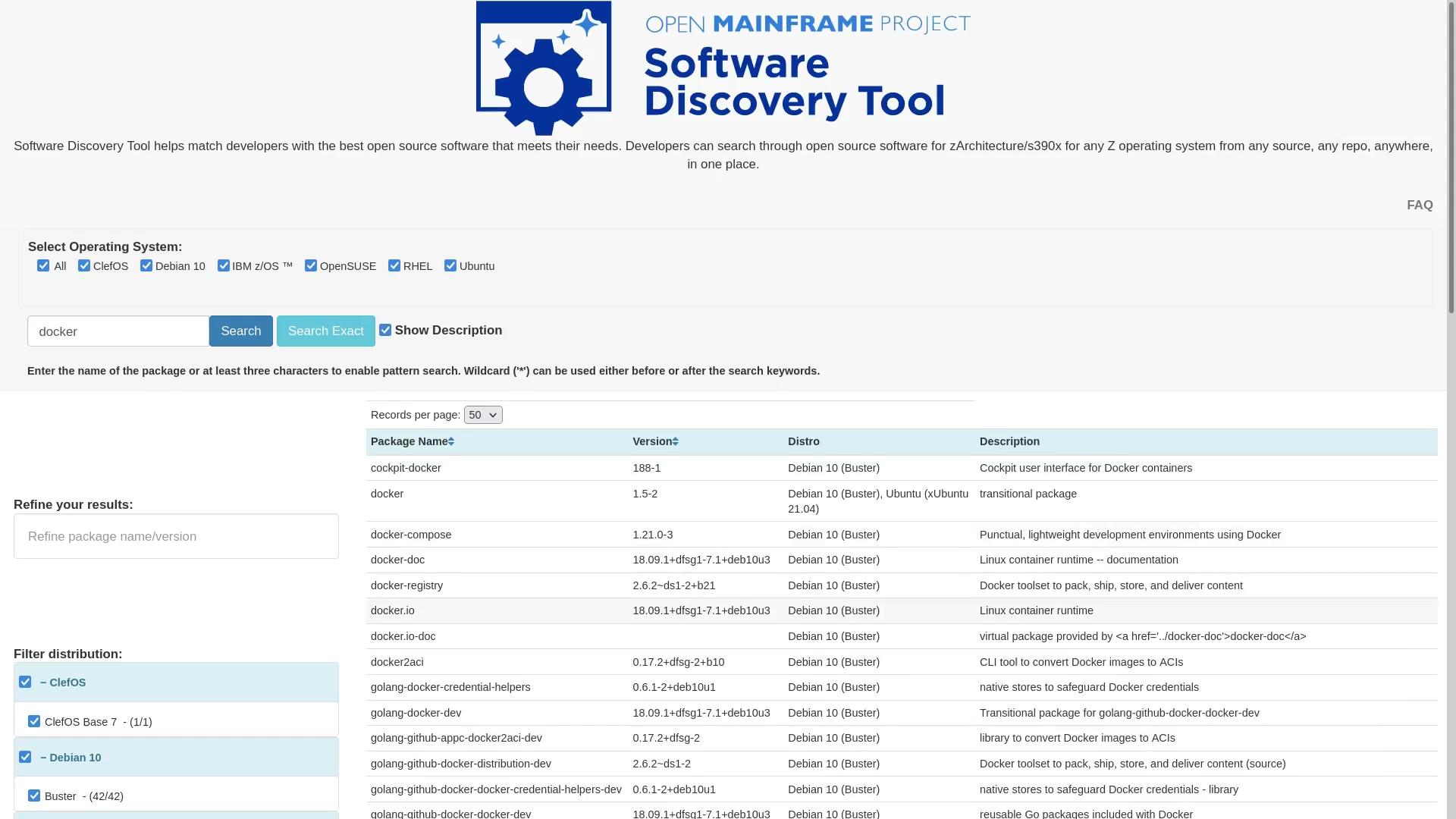 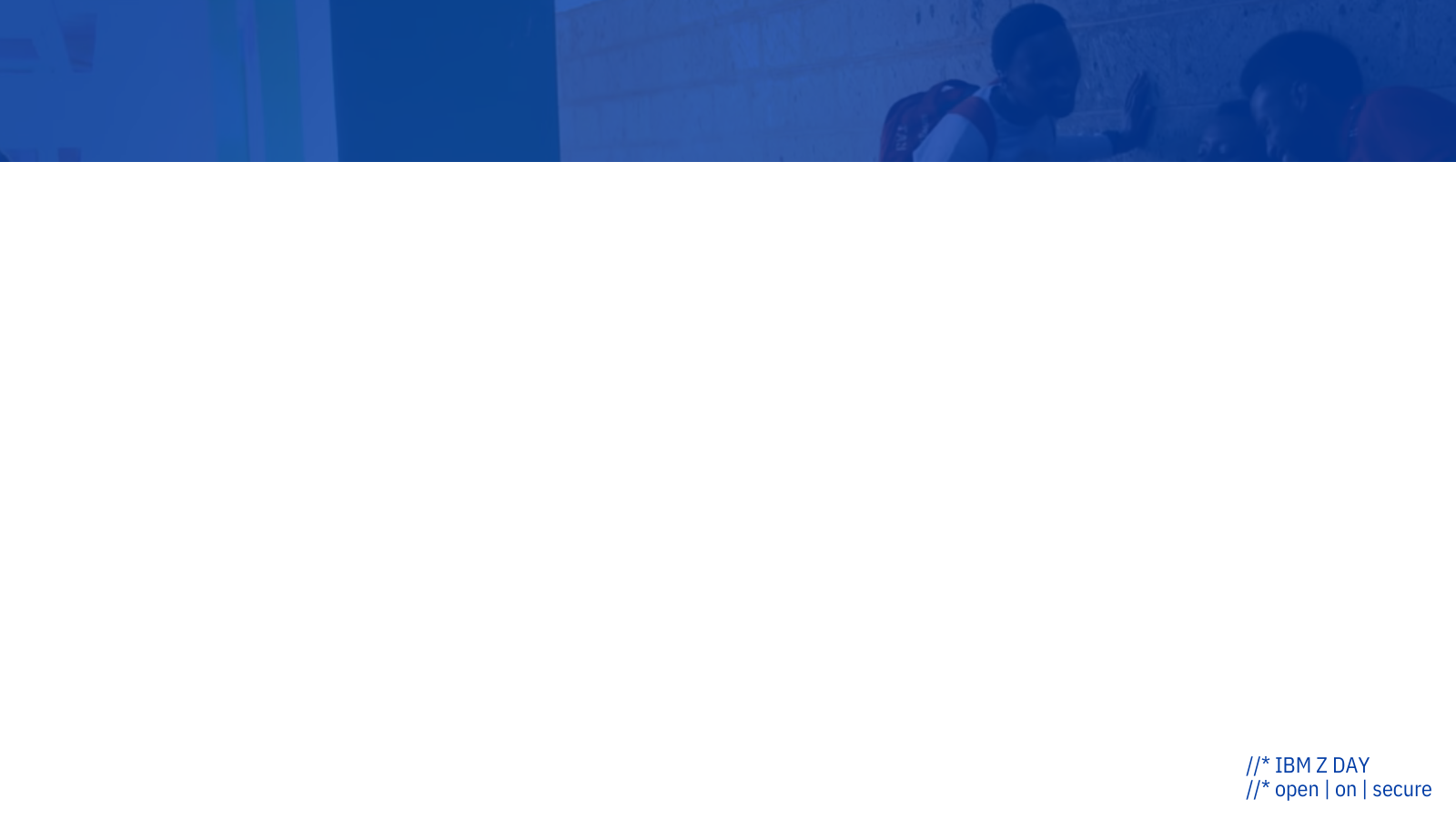 We Need Your Help
Skills

Python
Flask framework
HTML & CSS
User Interface / design
Documentation

Or just curiosity, we can guide the way!
Do not find your software on the list?
Have a new operating system to add? 
Other ideas for the tool?

The Z community could use your help!

Learn more in this blog post:
bit.ly/HelpUsZ
bit.ly/SDT-main 								bit.ly/SDT-data
bit.ly/SDT-main 				|				bit.ly/SDT-data
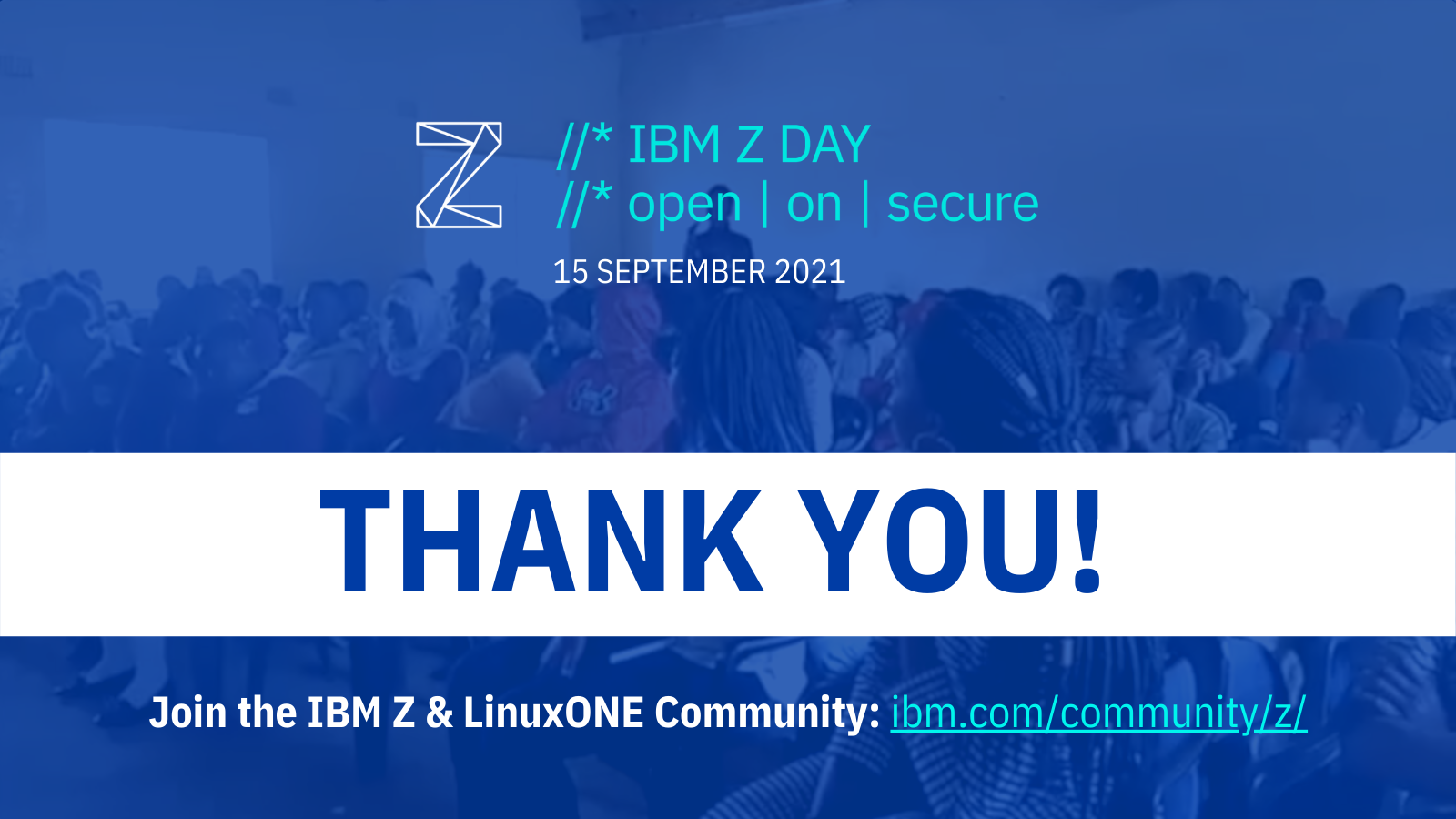